Fig. 8. Cancer of the lung and bronchus:

Surveillance, Epidemiology, and End Results (SEER)1 incidence ...
J Natl Cancer Inst, Volume 91, Issue 8, 21 April 1999, Pages 675–690, https://doi.org/10.1093/jnci/91.8.675
The content of this slide may be subject to copyright: please see the slide notes for details.
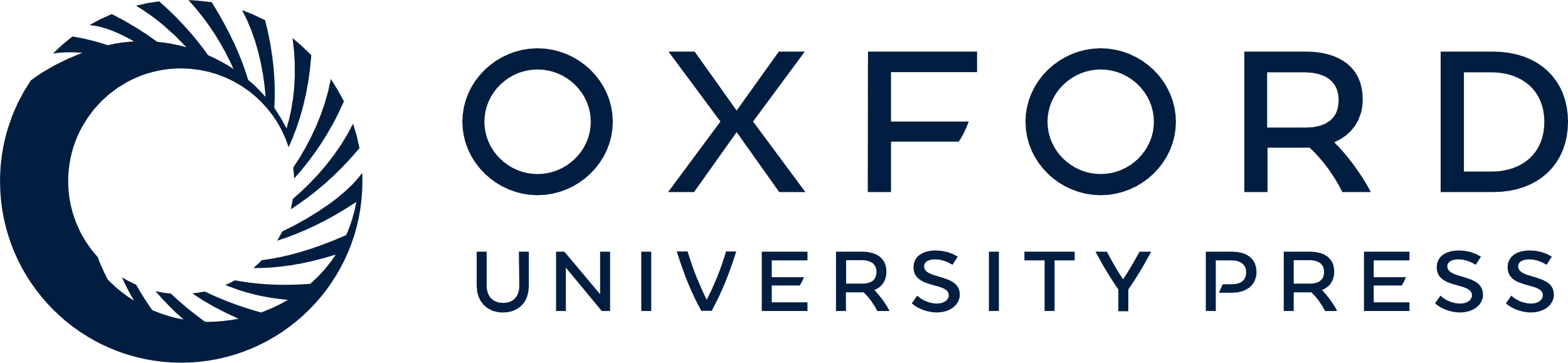 [Speaker Notes: Fig. 8. Cancer of the lung and bronchus:

Surveillance, Epidemiology, and End Results (SEER)1 incidence rates+ by histologic type, sex, race, and

ethnicity, all ages, 1973-1996.1See1 for explanation of SEER (see also text);
+rates are age adjusted to the 1970 U.S. standard

million population; rates are based on 3-year groups except for the first group of large-cell data,

which is based on data from 1977 through 1978.



Unless provided in the caption above, the following copyright applies to the content of this slide: Oxford University Press]